A VERY SHORT INTRODUCTION TO BIBFRAME
Oregon Library Association
April 16, 2015

Kelley McGrath
University of Oregon
What is BIBFRAME?
Bibliographic Framework Initiative

Intended to…

Replace MARC
Make library data more shareable
Integrate better with the Web

Uses linked data principles
Why Replace MARC?
Tools to work with data
Sharing data
Web visibility
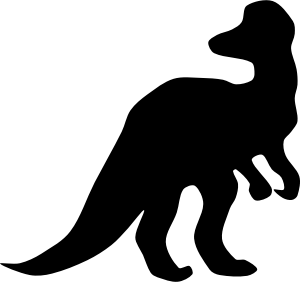 Image from https://openclipart.org/detail/81565/corythosaurus-shadow-mo-02r
http://pages.uoregon.edu/kelleym/KM_MWpresentation.pdf
Why Now?
RDA

U.S. National Libraries RDA testers:
Can’t realize the potential of RDA in MARC
What is Linked Data?
“A set of best practices for publishing and connecting structured data on the Web”

Enables links between data 
(like the Web does for documents)


http://linkeddata.org/faq
What is Linked Data?
Tim Berners-Lee’s rules for linked data

http://www.w3.org/DesignIssues/LinkedData.html
What is Linked Data?
Use URIs as names for things

Things (identifiers) NOT strings

http://id.loc.gov/authorities/names/n78095332
NOT
Shakespeare, William, 1564-1616
What is Linked Data?
Use HTTP URIs so that people can look up those names

Works with a Web browser; no special tools needed for look-up

http://id.loc.gov/authorities/names/n78095332
NOT
n78095332
What is Linked Data?
HTML
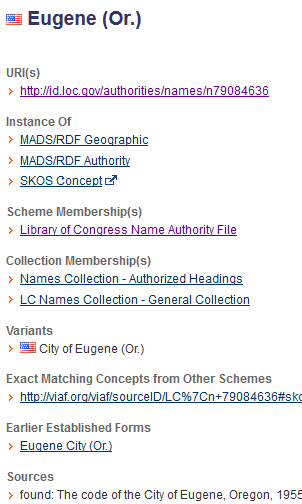 Use HTTP URIs so that people can look up those names

http://id.loc.gov/authorities/names/n79084636
RDF
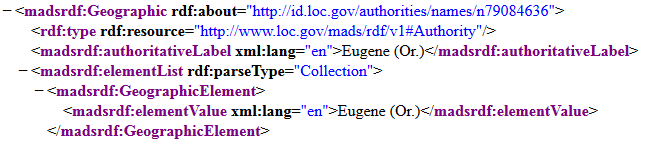 What is Linked Data?
When someone looks up a URI, provide useful information, using the standards (RDF*, SPARQL)

RDF = Resource Description Framework
Data model based on triples (more later)

SPARQL = query language for RDF 
(something like Z39.50 for MARC)
What is Linked Data?
When someone looks up a URI, provide useful information, using the standards (RDF*, SPARQL)
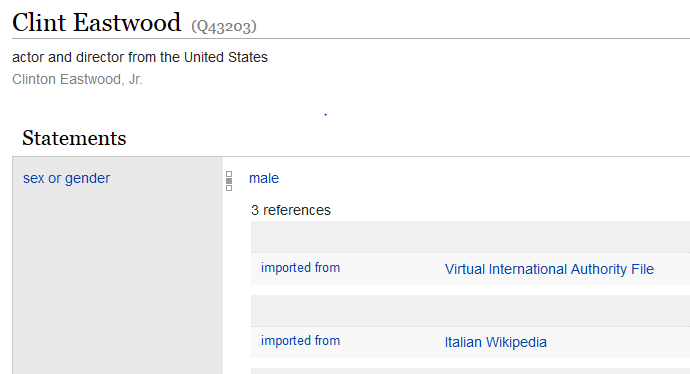 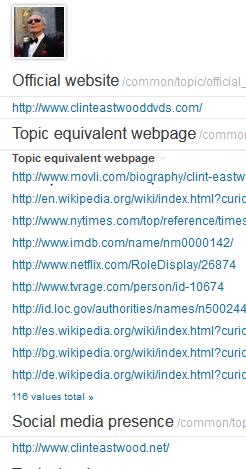 What is Linked Data?
Include links to other URIs so that they can discover more things.
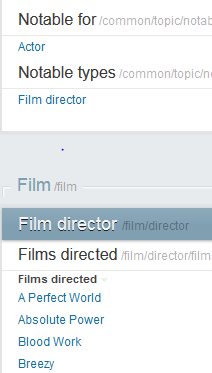 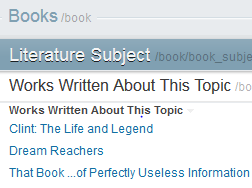 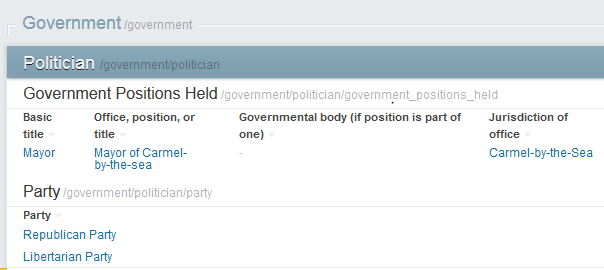 What is Linked Data?
Include links to other URIs so that they can discover more things.
Library data can be linked to by others
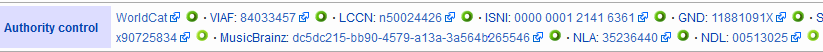 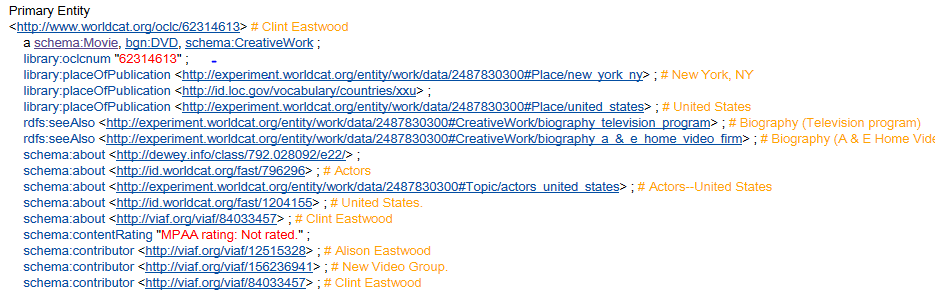 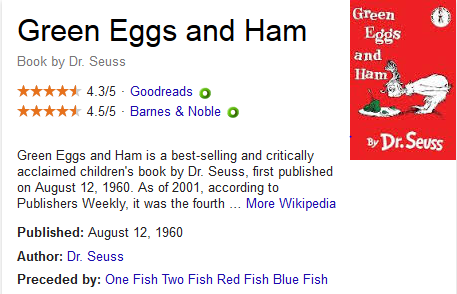 What is Linked Data?
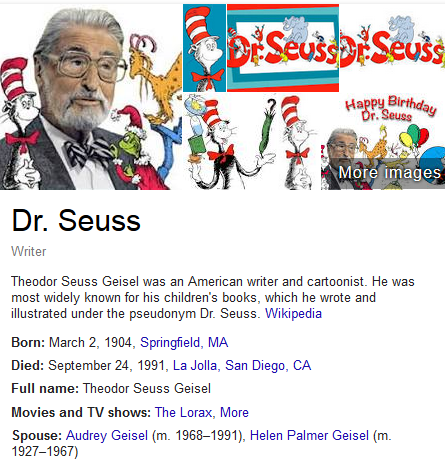 Include links to other URIs so that they can discover more things.

Library catalogs can pull in contextual information from others
What is RDF?
Resource Description Framework

Metadata data model
What is RDF?
Statements or Triples
(not records)

Subject  —  Predicate  —  Object

Hamlet was created by William Shakespeare
What is RDF?
Subject and predicate must be URIs
Object can be a URI or a string (free text)

http://www.wikidata.org/wiki/Q41567
http://purl.org/dc/terms/creator
http://id.loc.gov/authorities/names/n78095332
What is RDF?
has creator
William Shakespeare
Hamlet
has birthplace
has birth year
United Kingdom
Stratford-Upon-
Avon
1564
is in country
What does BIBFRAME look like?
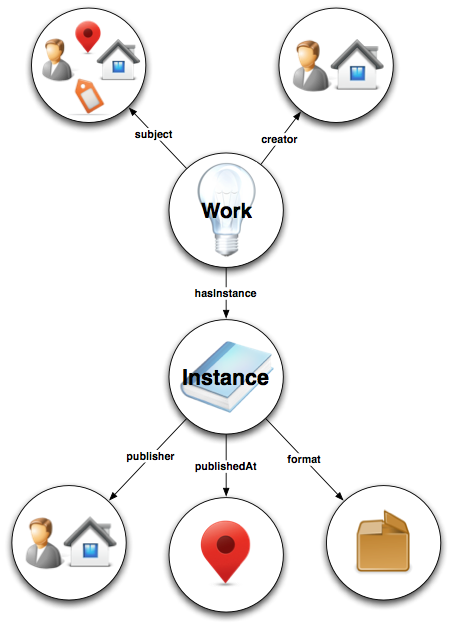 Four Main Classes
Creative Work
Instance
Authority
Annotation
Event?
http://www.loc.gov/bibframe/pdf/bibframe-avmodelingstudy-may15-2014.pdf
Properties for Any Resource
Subproperties of Identifier
Ex. of Properties Used with Identifier
FRBR and BIBFRAME Models
FRBR
BIBFRAME
Slide from BIBFRAME and Moving Away From MARC, Thomas Meehan, 2/20/15
Work & Instance
Resource reflecting a conceptual essence of the cataloging resource
= FRBR work + expression

Resource reflecting an individual, material embodiment of the Work
= FRBR manifestation
Instance Example
<http://bibframe.org/resources/NYG142912/77216072instance52> a bf:Instance,
        bf:Monograph ;

    bf:creditsNote "Cinematography, Carlo Montuori ..." ;
    bf:dimensions "4 3/4 in. +" ;
    bf:extent "2 videodiscs (89 min.) : 1 guide (75 p. : ill. ; 19 cm.)" ;
    bf:illustrationNote "sd., b&w ;" ;
    bf:instanceOf        	<http://bibframe.org/resources/NYG142912/772160> ;
    bf:isbn10 <http://isbn.example.org/193412124X> ;
**bf = <http://bibframe.org/vocab/> 
** a = <http://www.w3.org/1999/02/22-rdf-syntax-ns#type>
Work Example
<http://bibframe.org/resources/NYG142912/772160> a bf:MovingImage,
        bf:Work ;
    bf:authorizedAccessPoint "Zavattini, Cesare, 1902-1989. Ladri di biciclette (Motion picture)" ;
    bf:awardNote "Winner, Best Foreign Film, 1950 Golden Globes ..." ;
    bf:contentsNote "Disc 2, the supplements. Zavattini …" ;
    bf:contributor <http://bibframe.org/resources/NYG142912/772160organization16> ;
**bf = <http://bibframe.org/vocab/> 
** a = <http://www.w3.org/1999/02/22-rdf-syntax-ns#type>
Authority
Resource reflecting key authority concepts that have defined relationships reflected in the Work and Instance. Example of Authority Resources include People, Places, Topics, Organizations, etc.
Authority
Direct Approach
ex:wk666 	a bf:Work ;
		bf:creator <http://id.loc.gov/authorities/names/n79049248> .

Indirect Approach, or, The lightweight abstraction layer
ex:wk666 	a bf:Work ;
		bf:creator ex:person99 .

ex:person99 	a bf:Person ;
		authorizedAccessPoint "Waugh, Evelyn,1903-1966." ;
		hasAuthority <http://id.loc.gov/authorities/names/n79049248>
Slide from BIBFRAME and Moving Away From MARC, Thomas Meehan, 2/20/15
Authority Example
<http://bibframe.org/resources/NYG142912/772160organization16> a bf:Organization ;
    bf:authorizedAccessPoint "Produzioni De Sica S.A." ;
    bf:hasAuthority <http://id.loc.gov/authorities/names/no2009152607> ;
    bf:label "Produzioni De Sica S.A." .
**bf = <http://bibframe.org/vocab/> 
** a = <http://www.w3.org/1999/02/22-rdf-syntax-ns#type>
Annotation
Resource that enhances our knowledge about another resource when knowing, minimally, 'who' is doing the annotating is important. Library Holdings, Cover Art and Reviews are examples types.
Annotation Example (External info.)
<http://bibframe.org/resources/NYG142912/772160annotation53> a bf:Annotation ;
    bf:annotates <http://bibframe.org/resources/NYG1429123439/77216072> ;
    bf:annotationBody <http://www.mrqe.com/lookup?bicycle+thief> ;
    bf:copyNote "Connect to reviews of this title online" .
**bf = <http://bibframe.org/vocab/> 
** a = <http://www.w3.org/1999/02/22-rdf-syntax-ns#type>
Annotation Example (Item)
<http://bibframe.org/resources/NYG1429123439/77216072helditem92> a bf:HeldItem ;
    bf:holdingFor <http://bibframe.org/resources/NYG1429123439/77216072instance52> ;
    bf:label "PN1995.9.M45 B539354 2007" ;
    bf:shelfMarkLcc "PN1995.9.M45 B539354 2007" .
**bf = <http://bibframe.org/vocab/> 
** a = <http://www.w3.org/1999/02/22-rdf-syntax-ns#type>
BIBFRAME Editor (LC)
http://bibframe.org/tools/editor/
BIBFRAME SCRIBE (Zepheira)
http://editor.bibframe.zepheira.com/static/
Testing: Early Experimenters
Helped develop the basic vocabulary:

British Library, George Washington University, Princeton University, Deutsche National Bibliothek, National Library of Medicine, OCLC, and the Library of Congress
Testing: BIBFLOW (UC Davis)
Two-year IMLS grant to investigate future workflows and roadmap for transition

Store BIBFRAME triples in Kuali OLE

Is it practical to convert all of their bib data to linked data? How should we do this?

www.lib.ucdavis.edu/bibflow/
Testing: LibHub (Zepheira)
Publish BIBFRAME resources for MARC records from participating libraries

Create links among BIBFRAME resources and from BIBFRAME to other resources 

Will this raise the visibility of library resources on the Web?

http://www.libhub.org/
Testing: LC Pilot Project
Upcoming pilot project to train 25-30 catalogers to use BIBFRAME and the BIBFRAME editor

Can catalogers create original cataloging, including authority work, in BIBFRAME?

How much and what kind of training is needed?
MARC  BIBFRAME
LC’s Comparison Service (from LCCN)
http://bibframe.org/tools/compare/

LC’s Transformation Service
http://bibframe.org/tools/transform/start

MarcEdit’s MARCNext
http://blog.reeset.net/archives/1359
Whither BIBFRAME?
Stay tuned…